COASTAL ECOSYSTEMS
COASTAL ZONE AND CLASSIFICATION

A coastal zone - interface between the land and water


Continually changing because of the dynamic interaction between the oceans and the land


The energy reaching the coast can become high during storms, and such high energies make coastal zones areas of high vulnerability to natural physical processes


Tidal rise and fall are regular and predictable coastal phenomenon


Unpredictable environmental factors influencing the habitat and specialized fauna - flora and adapted to regulate the production in this active zone of the marine costal ecosystem
Coastal ecosystems 

Sea itself  (continental , inshore, shallow water zone)

Estuaries 

Mangroves 

Coral reefs 

Sea grass bed

Intertidal zone (Littoral zone)
ESTUARIES

Estuaries are partially enclosed bodies of water along coastlines where fresh water and salt water meet and mix

D.W. Pritchard (1967): "An estuary is a semi-enclosed coastal body of water which has a free connection with the open sea and within which sea water is measurably diluted with fresh water derived from land drainage."
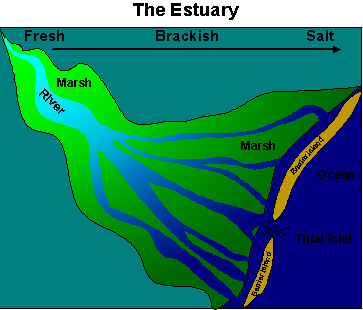 Estuary act as a transition zone between oceans and continents

An estuary has a free connection with the ocean

Fresh water input from land sources (usually rivers) dilutes the estuary's salt content
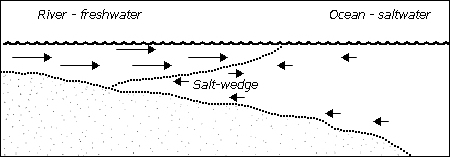 Estuaries - high secondary productivity



The detritus forms a substrate for a rich bacterial and algal growth - an important food source for various suspension and detritus-feeding animals



This accumulation of detritus forms an important source of food for many estuarine organisms.
Estuaries - called the "nurseries of the sea" because the protected environment and abundant food provide an ideal location for fish and shellfish to reproduce


Besides fish, many species of birds depend on estuaries for food and nesting areas


Marine mammals also use estuaries as feeding grounds and nurseries


Estuaries filter sediment and pollutants from the water before it flows into the oceans


Excess nutrients are removed in bordering salt marshes, resulting in cleaner water for people and marine organisms
CLASSIFICATIONS OF ESTUARIES

1. Estuaries based on geomorphology: 

Coastal Plain Estuaries are formed by sea level rising and filling an existing river valley.  Chesapeake Bay in Maryland and the harbour of Charleston, South Carolina. 

Tectonic Estuaries are caused by the folding or faulting of land surfaces. Eg. the San Francisco Bay area in California. 


Bar-built Estuaries form when a shallow lagoon or bay is protected from the ocean by a sand bar or barrier island. Examples the Eastern Seaboard and the Gulf Coast of North America. 


Fjords are U-shaped valleys formed by glacial action. Fjords are found in Northern Europe, Alaska and Canada.
2. Estuaries based on circulation 
Salt-wedge estuary or Positive estuaries-A salt-wedge estuary is highly stratified
Salt water moves into it in the shape of a wedge, with fresh water flowing over it. The Mississippi River estuary is an example of this type


Well mixed estuaries or Neutral estuaries- The vertically homogenous or well-mixed estuary is characterized by low inflow of fresh water and large tidal ranges. 


Evaporate estuaries or Negative estuaries- In desert climates where the amount of freshwater input to the estuary is small and the rate of evaporation high, a negative or evaporate estuary results.
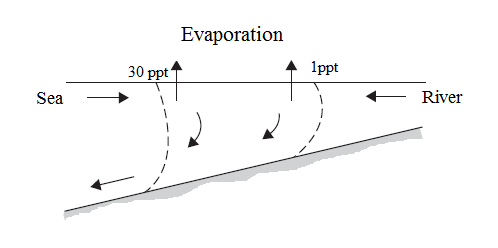 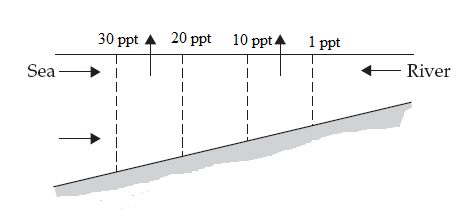 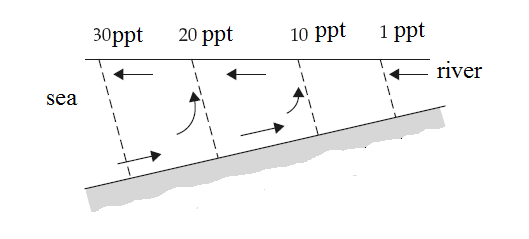 Positive estuary                                     Neutral estuary                                                  Negative estuary
CHARACTERISTICS OF ESTUARY

Salinity: 

Variations in salinity are affected by temperature, dissolved gases, density and viscosity


Salinity in the estuary varies with depth, flux of fresh water, and changes with the tide 


Floods result in reduced salinity and drought can result in higher salinity
Temperature:  


Shallow estuarine waters exhibit great temperature changes. 



The sun heats up the estuary during the day and cools at night due to influx of  water from rivers and the sea



Tides also affect estuarine temperatures at high tide, the deeper, lower reaches of the estuary remain cool, and only the top layers are heated by the sun
Oxygen: 

In highly stratified estuaries, the level of biological activity in the lower levels can deplete oxygen levels

When mixing is low and tidal effects are minimal, replenishment of oxygen in the estuary may be minimal

Sediment:

Infiltration of the estuarine sediments by nutrients, trace elements, sewage and industrial waste can influence the productivity of the estuary
Wave action: 

This effect is very minimal in estuaries and hence more amounts of sediments are settled along the bottom of the estuaries

This reduced wave action in turn promotes the deposition of sediments and development of rooted plants in the estuarine regions

Turbidity: 

As this region is having good amounts of fine sediments or particles, turbidity of the estuarine waters is very high in most of the periods

The highest turbidities are known to occur during the maximum freshwater discharge into the estuaries
CLASSIFICATION OF ORGANISMS

The estuarine organisms are classified based on the salinity tolerance levels as follows:

1. Oligohaline organisms

Most of the freshwater forms inhabiting rivers which cannot tolerate variations in salinity of more than 0.1 ppt and which are not found at the head of the estuary

 Some oligohaline species at the head may tolerate salinities up to 5 ppt and a few even as high as 19 ppt
2. True estuarine organisms


Are euryhaline forms and are restricted to estuaries only



These are adapted to the wide variations of salinity 



Are known to live both in the upper and middle reaches of the estuaries with low saline conditions
3. Euryhaline marine organisms 

Extend their distribution from the sea to the upper reaches of the estuary

Can tolerate salinity as low as 15 ppt and a few even 5ppt 

Form the majority of the total estuarine biota
 

4. Stenohaline marine organisms

These organisms live on the open sea shore and at mouths of the estuaries

They do not enter the estuaries below salinities of 25 ppt
BIOTA OF ESTUARIES

Estuaries - homes to unique aquatic plants and animals, such as sea grass, sea turtles and sea lions


Two major challenges - variable of salinity and regular tidal influence


Most solutions are behavioral adaptations such as burrowing or simply closing shells when there isn't enough water


The bivalve closes its valves when the level of salinity becomes too low


Some marine worms and amphipods bury themselves in sediments
I.  Flora
 
  Diatoms -  	 	Skeletonema, Coscinodiscus, Biddulphia. Synedra. Navicula 
  			Asterionella, Hemidiscus, Chaetoceros, Pleurosigma, etc
  
   Algae - 		Sprogyra, Eudorina, Pandorina, Lyngbya, Microcystis, 
			Oscillatoria, Spirulina, etc
   
  Chara Seagrasses-   	Cymodocea serrulata, Enhalus acoroides, Halophila ovalis 				etc.
   
  Salt marsh vgetation- 	Salicornia, Sueda, Spartina etc
 
  Mangroves - 		Avicennia, Rhizophora, Ceriops, etc
II.  Fauna

    Protozoa- 		Euglena, Vovox, Ceratium, Peridinium, Noctiluca, Vorticella, etc

    Coelenterata-  		Sea anemones, hydrozoan medusae

    Rotifera-    		Brachionus spp

    Annelida- 		Tubifex sp, Arenicola sp, Nereis sp, etc

    Arthropoda- 		Cyclops, Calanus, Acartia, Oithona, Penlia, Moina, Uca,                         
			Neptunus, Scylla, Hermit crabs, Palaeomon, Metaphenaeus, shrimps, 			isopods, barnacles, Gammarus, Sphaeroma, etc

     Finfishes – 		Mullets ( Mugil sp.), Therapon sp. Lates calcarifer,                                   
			eels, mud skipper etc.

     Aquatic Mammals – 	Dolphins, sea cow and manatee 

    Terrestrial mammals – 	Rodents, rabbits, tigers, etc.

    Reptiles –	 	Crocodile, sea snake, tree snakes etc

    Birds  - 		Cormorants, pelicans, etc
ESTUARINE HABITATS OF INDIA

Hooghly-Matlah estuary in West Bengal

Mahandi estuary in Orissa

Godavari estuary in Andhra Pradesh

Adayar Estuary

Vellar estuary

Cauvery estuary 

Apart from these, there are brackishwater lakes such as Chilka Lake in Orissa, Pulicat Lake in Tamilnadu and the Vembanad and Kadinamkulam backwaters in Kerala are important.
MANGROVES ECOSYSTEM

The term mangrove refers to an ecological group of halophytic plant species found along sheltered tropical and subtropical shores

It is a diverse group of plants that are adapted to wet, saline intertidal habitats

Terms such as mangrove community, mangrove ecosystem, mangrove forest, mangrove swamp, and mangal are used to describe the entire mangrove community

Healthy mangrove forests are key to a healthy marine ecology

The mangroves make an enormous contribution to the food chain that supports the coastal fisheries
Mangroves extend over 18 million hectares worldwide, covering a quarter of the world's tropical coastline

Largest mangrove areas occur in Indonesia (30%) followed by Nigeria (10%), Australia (8%) and Mexico (7%)

India contributes approximately 3% to the world mangrove area

Sunderbans in West Bengal accounts for a little less than half of the total area under mangroves in India.
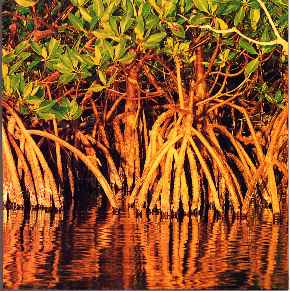 MANGROVE WETLANDS OF INDIA
Mangrove habitat 

Mangrove distribution is determined primarily by sea level and its fluctuations and secondarily by air temperature, salinity, ocean currents, storms, shore slope, and soil substrate


Most mangroves mostly live on muddy soils, but they can also grow on sand, peat and coral rocks


Some mangrove species occur close to  the shores, fringing islands, and sheltered bays; further inland in the estuaries influenced by tidal action.
Mangroves vary in height according to species and environment from shrubs to tall trees


The roots of some mangrove species such as Rhizophora spp. (red mangrove) contain the pneumataphores- the unique breathing roots and Avicennia spp. (black mangrove) contain many small "breathing" pores, called "lenticels." 


These allow oxygen to diffuse into the plant and down to the underground roots by means of air space tissue in the cortex, called "parenchyma." 


The lenticels are inactive during high tide


Certain species of mangroves exclude salt from their systems while, others actually excrete the salt via their leaves, roots, or branches
FACTORS  INFLUENCE MANGROVE ENVIRONMENT 

Salinity 

Mangroves are capable of living in the salt water by reverse osmosis at the root level


Some species can exclude more than 90% of salt from the body


Also, secrete salt through the use of special glands on the leaves of the tree, which are among the most active salt-secreting systems known


Leaves with thick, waxy cuticles and stomata found only on their lower surfaces are examples of such modification
Survival in the anoxic soil


The red mangroves,  Rhizophora, the root system  is kept above the loose, anoxic soils so as to have contact with air for respiration as against keeping the roots below the soil in other plants



In black mangroves, Avicennia spp.  the presence of respiratory roots or pneumatophores  extending above the anoxic mud surface of the mangrove habitats so to have gaseous exchange is a special adaptation for efficient respiration mechanisms
Production of a propagule 

Many show vivipary (Eg. Rhizophora)


The seed is germinated on the parent tree and grows by combination of photosynthesis and acquisition of nutrients from the parent


This structure, which is neither a seed nor a fruit, which usually termed a propagule, then falls to the ground and propagate and grow


Succulent stem

Some mangrove plants are known to have succulent stem to conserve water in its body
IMPORTANCE OF MANGROVES 

Protect coastlines against erosive wave action and strong coastal winds, and serve as natural barriers against tsunamis and torrential storms


Refuge and nursery grounds - mangrove areas are excellent nursery grounds for a variety of commercially important prawns, crabs and fin-fishes, as they provide necessary food and shelter for living organisms


These ecosystems  also provides food, roosting, nesting site and shelter to a large varieties of birds


Are important breeding ground for many fishes, crabs, prawns and other marine animals
Fallen leaves and branches from mangroves contribute to the detritus and provide nutrients for the marine environment. These ecosystems are quite productive (350 – 500 g C m–2 yr–1). 



Prevent salt water from intruding into rivers



Retain, concentrate and recycle nutrients and remove toxicants through a natural filtering process



Provide resources for coastal communities who depend on the plants for timber, fuel, food, medicinal herbs and other natural products
FLORA & FAUNA OF MANGROVES

Plants

Two families, Avicenniaceae and Rhizophoraceae dominate in terms of number of species and abundance

Common genera - Rhizophora (red mangrove), Avicennia (balck mangrove), Aegiceros, Laguncularia, Lumnitzera, Bruguiera, Ceriops, Sonneratia, Xylocarpus, Heritiera etc.


Microalgae 
 
Mangroves are rich in phytoplankton species such as Navicula, Thalassiothrix, Pleurosigma, Ceratium, Peridinium, etc.
Animals

Invertebrates

   Zooplankton: 		Foraminiferans, copepods, rotifers, cladocerans etc.

   Annelida: 		Polychaete (Arenicola sp.)

  Marine Prawns: 		Penaeus spp., Metapenaeus spp., Acetus indicus, etc. 

   Snapping prawn: 	Alpheus spp.; Mud shrimp: Upogebia sp.

   Mud crabs: 		Scylla spp. (S. serrata); Ghost crabs: Dotilla sp. etc. ; 

   Fiddler crabs: 		Uca spp.; Hermit crabs: Clibanarius sp; Mangrove 			crab: Aratus sp.

   Mud lobster: 		Thalassina anomala

   Barnacles: 		Balanus sp, Lepas sp. etc.,

   Isopoda:		 Sphaeroma sp ( wood borer).
Insects

    Molluscs		Gastropods (Nerita, Littorina,Telescopium , Cerithidea,); bivalves 
			(oysters, clams, cockles)

    Fishes: 		Sea bass, grouper, mudskippers, mangrove archer fish

    Amphibians: 		Tree frogs 

    Turtles: 		Marine turtles like Olive Ridley (Lepidochelys olivacea), Green 

    Sea Turtle 		(Chelonia mydas), Hawksbill Turtle (Eritmochelys imbricata),

    Snakes: 		Water snakes, mangrove pit-viper, mangrove cat snake

   Crocodile:  		Crocodile (Crocodilus porosus),

    Birds -			Brahminy kite(Haliasturindicus), kingfishers, 
			woodpeckers,herons, egrets (Egretta garzetta)

    Mammals-		Long-tailed monkey (Macaca fascicularis), fruit bats 
			(Macroglossus minimus, Eonycterisspelaea) , otters, river 				dolphins (Platanista gangeticus), etc.
CORAL REEF ECOSYSTEM

Coral reefs are living animal colonies, found in marine waters


Often called “rainforests of the sea”


Most diverse ecosystems on earth


Occupy less than 1% of the world ocean surface 


Provide a home for 25% of all marine species, including fishes, molluscs, echinoderms and sponges
Commonly found at shallow depths in tropical waters


Important for ecotourism, fisheries and shoreline protection


Fragile ecosystems - sensitive to water temperature


They are under threat from climate change, ocean acidification, blast fishing, cyanide fishing for aquarium fish, overuse of reef resources and harmful land-use practices


High nutrient levels such as those found in runoff from agricultural areas can harm reefs by encouraging excess algae growth